Seminář pro Příjemce  výzvy č. 03_22_040 společně za vzděláváním (1)
5. prosince 2023			 Praha
Program
Přidělování veřejné podpory zapojeným subjektům, smlouva se zapojeným subjektem
Vybraná pravidla ze Specifické části pravidel pro jednotkové projekty (pravidla realizace vzdělávacích kurzů, indikátory, změny v projektu, plánování aktivit)
Dokladování dosažených jednotek (dokumentace k obsahu vzdělávacího kurzu, prezenční listina, doklad o absolvování)
Publicita
Dotazy
2
Veřejná podpora = podpora de minimis
Před zapojením subjektu do projektu je nutné, aby měl tento subjekt přidělenou podporu de minimis, tj. vydané Rozhodnutí o poskytnutí podpory de minimis dalšímu subjektu. 
Ve výzvě č. 040 je povolena pouze podpora de minimis.
Zažádat formou interní depeše, a to nejpozději 15 pracovních dní před vstupem zaměstnanců zapojeného subjektu do prvního kurzu. 
Podporu de minimis nelze přidělit zpětně. 
Účast na školení bez vydaného Rozhodnutí = nezpůsobilé výdaje.
3
podpora de minimis – Limity
Ověření volné de minimis v registru de minimis  
celková výše podpory de minimis, která má být poskytnuta „jednomu podniku“, nepřesáhne spolu s ostatními podporami de minimis poskytnutými tomuto jednomu podniku ve třech po sobě jdoucích účetních obdobích následující částky.

Limity pro jeden podnik:
nařízení č. 1407/2013 Obecná podpora de minimis		200 000 €;
nařízení č. 1407/2013 Silniční nákladní doprava		100 000 €;
nařízení č. 1408/2013 Zemědělská prvovýroba		  20 000 €;
nařízení č. 717/2014 Rybolov a akvakultura		  30 000 €;
nařízení č. 360/2012 Obecný hospodářský zájem		500 000 €.
4
Podpora de minimis – jeden podnik
Jeden podnik pro účely poskytnutí podpory de minimis = veškeré subjekty mající mezi sebou alespoň jeden z následujících vztahů:
jeden subjekt vlastní více než 50 % hlasovacích práv, která náležejí akcionářům nebo společníkům, v jiném subjektu,

jeden subjekt má právo jmenovat nebo odvolat více než 50 % členů správního, řídícího nebo dozorčího orgánu jiného subjektu,

jeden subjekt má právo uplatňovat více než 50% vliv v jiném subjektu podle smlouvy uzavřené s daným subjektem nebo dle ustanovení v zakladatelské smlouvě nebo ve stanovách tohoto subjektu,

jeden subjekt, který je akcionářem nebo společníkem jiného subjektu, ovládá sám, v souladu s dohodou uzavřenou s jinými akcionáři nebo společníky daného subjektu, více než 50 % hlasovacích práv, náležejících akcionářům nebo společníkům, v daném subjektu.
5
Podpora de minimis – jeden podnik
Propojenost podniků se zohledňuje napříč všemi státy, zohlednění se propojení i přes dceřiné či mateřské společnosti sídlící v zahraniční.
Podniky, které mají přímou vazbu na tentýž orgán veřejné moci a nemají žádný vzájemný vztah, se za „propojené podniky“ nepovažují. Totéž platí i pro samotnou vazbu mezi podnikem a orgánem veřejné moci, pokud bude daný podnik zřizovaný či ovládaný veřejným orgánem – ani tyto subjekty nebudou považovány za „propojené podniky“.
Podnik je vymezen jako jakýkoli subjekt vykonávající hospodářskou činnost, tj. fyzická i právnická osoba.
Pomůcka k definici jednoho podniku na stránkách ÚOHS:
   Úřad pro ochranu hospodářské soutěže | Podpora de minimis a registr de   minimis (uohs.cz)
6
Přidělení Podpory de minimis -cílová skupina
7
Přidělení Podpory de minimis
8
Přidělení Podpory de minimis  žádost o posouzení
Identifikace  zapojeného subjektu;
Výše částky podpory = částka v příloze výpočet částky podpory = částka podpory z čestného prohlášení žadatele o podporu;
Charakter podpory = vzdělávání;
Míra spolufinancování relevantní pro daný režim podpory = v případě de minimis  0 %.
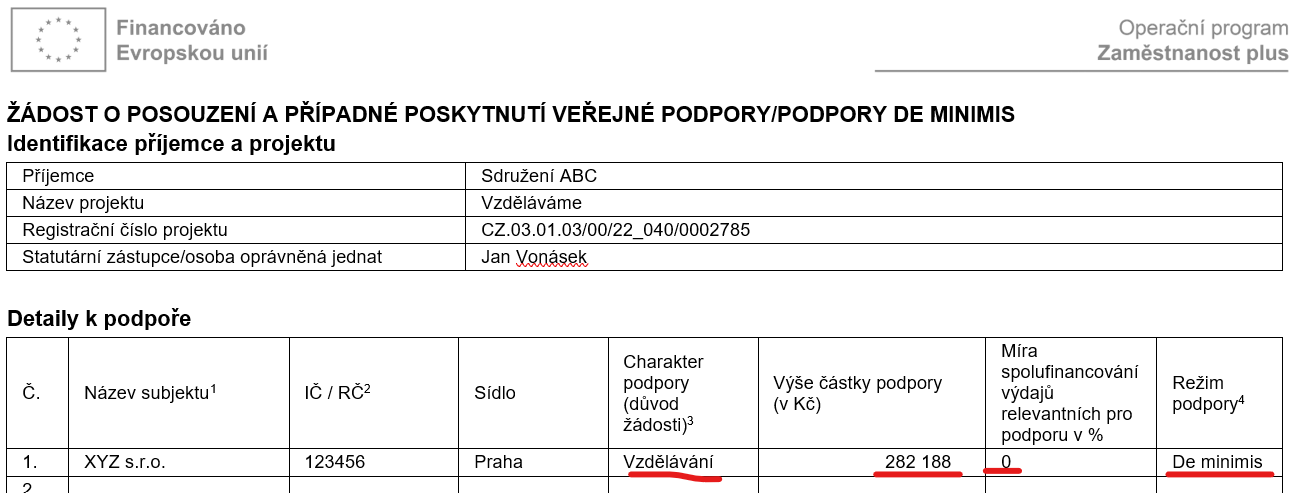 9
Přidělení Podpory de minimis  žádost o posouzení
podpis – statutární zástupce/oprávněná osoba (v tomto případě doložená plná moc)
elektronicky uvnitř dokumentu
elektronicky v zaslané depeši přes pečeť
vlastnoručně úředně/notářsky ověřeným podpisem

vzor žádosti je ke stažení na portálu OPZ+ v sekci Dokumenty – Formuláře z oblasti veřejné podpory a podpory de minimis: (https://www.esfcr.cz/formulare-z-oblasti-verejne-podpory-a-podpory-de-minimis-opz-plus).
10
Přidělení Podpory de minimis  příloha výpočet částky podpory
Způsob výpočtu
Jednotky „Vzdělávání – administrativní náklady“ a „Mzdový příspěvek –  administrativní náklady“ nezakládají podporu de minimis,  nevstupují tedy do výpočtu částky podpory de minimis.
Pomůcka Tabulka výpočet částky podpory pro zapojené subjekty: https://www.esfcr.cz/vyzva-040-opz-plus
11
Přidělení Podpory de minimis  příloha čestné prohlášení
Čestné prohlášení žadatele o podporu de minimis: 
Je třeba vybrat správné prohlášení dle typu nařízení relevantní pro předmět podnikání podniku:
nařízení č. 1407/2013 (obecná podpora de minimis) – nejčastější varianta, 
nařízení č. 1408/2013 (zemědělská prvovýroba), 
nařízení č. 717/2014 (rybolov a akvakultura),
nařízení č. 360/2012 (podniky zajišťující služby obecného hospodářského zájmu)
Identifikace zapojeného subjektu
Zamýšlená částka poskytnuté podpory = výše částky podpory v žádosti = částka v příloze výpočet částky podpory
Účetní období - shoduje se s  kalendářním rokem, nebo je hospodářským rokem
Uvést případné podniky propojené se žadatelem, spojení a sloučení podniků, rozdělení podniků
12
Přidělení Podpory de minimis  příloha čestné prohlášení
Uvést, zda se jedná o podnik působící v oblasti silniční nákladní dopravy 
Podpis – statutární zástupce/oprávněná osoba (v tomto případě doložená plná moc)
elektronicky uvnitř dokumentu
vlastnoručně úředně/notářsky ověřeným podpisem

Vzory čestných prohlášení jsou ke stažení na portálu OPZ+ v sekci Dokumenty – Formuláře z oblasti veřejné podpory a podpory de minimis (https://www.esfcr.cz/formulare-z-oblasti-verejne-podpory-a-podpory-de-minimis-opz-plus
13
Přidělení Podpory de minimis  příloha čestné prohlášení
14
Přidělení Podpory de minimis  příloha čestné prohlášení
15
Přidělení Podpory de minimis  příloha čestné prohlášení
16
Přidělení Podpory de minimis Příloha doklad o členství
Zapojený subjekt musí být členským subjektem příjemce nebo členským subjektem kolektivního člena příjemce.
Pro tento dokument není stanoven vzor, dokládá se skenem příslušného dokumentu  může jím být např. přihláška člena, zápis ze schůze relevantního orgánu sdružení k přijetí člena, doklad o zaplacení členského poplatku.
17
Přidělení podpory de minimis
Poté, co řídicí orgán rozhodne o poskytnutí podpory de minimis, je příjemci v IS KP21+ zpřístupněno rozhodnutí o poskytnutí podpory de minimis dalšímu subjektu, o čemž je informován interní depeší.
Datum odeslání této interní depeše je datem přidělení podpory de minimis a zároveň datem, od něhož je možné daný subjekt zapojit do projektu, tedy realizovat školení příslušných zaměstnanců.
Do 5 pracovních od přidělení podpory de minimis zapíše řídicí orgán poskytnutou podporu do registru de minimis a následně dochází k přenosu zapsaných údajů do monitorovacího systému, přičemž záznam o podpoře bude viditelný v IS KP21+ na záložce Veřejná podpora.
18
Přidělení podpory Nejčastější chyby
Nejsou shodné částky podpory v dokumentech
Částka podpory
Není zohledněno spolufinancování
Jsou započteny i jednotky na administrativní náklady, které nezakládají veřejnou podporu
Nepodepsaná žádost / ČP oprávněnou osobou
Žádost – podepisuje příjemce
ČP – podepisuje zapojený subjekt
Chyby v dokumentech (neaktuální vzor, adresa, atd.)
Nezaškrtnutá pole v ČP
Neaktuální účetní období v ČP
Zahájení školení bez přidělené VP
19
zapojené subjekty
Příjemce je povinen zapojit alespoň 3 zapojené subjekty, tj. alespoň 1 podpořená osoba v MI za každý subjekt (stanoveny sankce v RoD za nedodržení).
Příjemce je povinen uzavřít se zapojeným subjektem písemnou smlouvu 
povinné náležitosti uvedeny ve specifických pravidlech, kapitola 5.2, zejména.: 
povinnost převést mzdové příspěvky příslušnému zapojenému subjektu ponížené o spolufinancování příjemce, nejpozději poté, co ŘO schválil žádost o platbu, v níž byly relevantní výdaje v jednotce „Mzdový příspěvek“ nárokovány, a to bez zbytečného odkladu
poučení o povinnosti zapojeného subjektu podrobit se kontrolám ze strany ŘO a NKÚ;
povinnost zapojeného subjektu uchovávat doklady související se zapojením do projektu po dobu stanovenou předpisy EU a předpisy ČR
kontrola při ohlášené kontrole na místě
smlouva musí být uzavřena nejpozději v den konání lekce, které se účastní osoba z cílové skupiny
vzor smlouvy: Společně za vzděláváním (1) - Přehled výzev - www.esfcr.cz
20
aktivity
21
Aktivity - Podmínky
22
indikátory
23
Jednotky a jednotkové náklady
24
změny v projektu - nepodstatné
Nepodstatné změny s povinností podat žádost o změnu bez zbytečného prodlení od data provedení změny:
změna kontaktní osoby projektu (včetně změny kontaktních údajů – telefon, e-mail) či adresy pro doručení písemností;
změna sídla příjemce;
změna názvu příjemce (za podmínky dodržení pravidel pro změny příjemce viz kap. 7.1.3 Vymezení podstatných a nepodstatných změn v rámci změn v osobě příjemce);
změna v osobách vykonávajících funkci statutárního orgánu příjemce;
změna právní formy příjemce;
změna skutečného majitele, je-li příjemce evidující osobou dle zákona č. 37/2021 Sb., o evidenci skutečných majitelů.
25
změny v projektu - Nepodstatné
Nepodstatná změna s povinností podat žádost o změnu spolu se zprávou o realizaci projektu za sledované období, ve kterém k nepodstatné změně došlo:
změna místa realizace

Změna rozpočtu – vždy jde o nepodstatnou změnu s povinností podat žádost o změnu nejpozději 10 prac. dnů před předložením zprávy o realizaci projektu za sledované období, ve kterém ke změně rozpočtu došlo. Lze provést přesuny prostředků mezi jednotkami, které jsou součástí rozpočtu, za splnění těchto podmínek:
rozpočet musí vždy obsahovat „Vzdělávání“ a „Mzdový příspěvek“ (jednotka „Mzdový příspěvek“ může nabývat hodnoty 0 osobohodin);
26
změny v projektu - Nepodstatné
„Mzdový příspěvek“ <= „Vzdělávání“;
„Vzdělávání – administrativní náklady“ (je-li jednotka součástí rozpočtu) = „Vzdělávání“;
„Mzdový příspěvek – administrativní náklady“ (je-li jednotka součástí rozpočtu) = „Mzdový příspěvek“;
pomocná aktivita „Zůstatek po změnách“ – příjemce ji do rozpočtu přidá, dojde-li při provádění změn k tomu, že část prostředků z rozpočtu projektu nebude možné alokovat na některou z jednotek.
„Vzdělávání – administrativní náklady“ a „Mzdový příspěvek – administrativní náklady“, které nejsou součástí rozpočtu nebo u nich byla v žádosti o podporu uvedena 0, nebude možné v průběhu realizace nárokovat ani je do rozpočtu přidat.
Pomůcka pro příjemce: „ŽoZ – rozpočet - pomůcka“ (odkaz).
27
změny v projektu - podstatné
Podstatné změny
nesmí být příjemcem provedeny před jejich schválením ŘO, resp. před vydáním změnového právního aktu (je-li jeho vydání nutné).
Podstatné změny bez změnového právního aktu:
zahrnutí nové cílové skupiny, tj. rozšíření projektu i na osoby, na které projekt původně zaměřen nebyl (přidání CS „Zaměstnanci“ nebo „OSVČ“);
změna bankovního účtu;
změna ve vymezení sledovaných období (pokud se nemění termín ukončení realizace projektu);
fúze, rozdělení nebo převod jmění na společníka, resp. prodej závodu nebo jeho části, týkající se příjemce (specifický postup dle samostatné kap. Specifických pravidel).
28
změny v projektu v osobě příjemce
Podstatné změny se změnovým právním aktem:
změna plánovaných výstupů a výsledků projektu (tj. cílových hodnot indikátorů);
změna termínu ukončení realizace projektu.


Žádosti o změny (podstatné i nepodstatné) zpracovává příjemce v IS KP21+, jehož prostřednictvím je také předkládá ŘO. ŘO může žádost o změnu schválit, zamítnout nebo vrátit k přepracování.
Příručka Pokyny ke zpracování žádosti o změnu v IS KP14+
29
Plánování aktivit - Hlášení
Příjemce hlásí ŘO veškeré plánované aktivity projektu realizované jako podporované vzdělávání, tj. prezenční i distanční vzdělávání.
Plánovanou aktivitou se rozumí plánovaná lekce kurzu realizovaného v rámci projektu (dále „vzdělávací akce“).
Příjemce je povinen realizovat vzdělávací akce v projektu v souladu s údaji o plánovaných vzdělávacích akcích nahlášenými ŘO.
Hlášení interními depešemi v IS KP21+ prostřednictvím přílohy Formulář pro hlášení plánovaných vzdělávacích akcí (dále jen „formulář“), přičemž:
je třeba nahlásit ŘO všechny vzdělávací akce realizované v rámci projektu jako podporované vzdělávání pro osoby z cílových skupin projektu;
vzdělávací akce jsou ŘO hlášeny po celou dobu realizace projektu;
30
Plánování aktivit - hlášení
nahlásit ŘO vzdělávací akci prostřednictvím formuláře může jakákoli osoba s přístupem k projektu v IS KP21+;
ŘO zveřejnil závazný vzor formuláře  na stránce výzvy (odkaz), příjemce využívá vždy vzor aktuální ke dni hlášení vzdělávací akce;
v případě vícedenních kurzů je každý školicí den považován za samostatnou vzdělávací akci (tyto akce mohou být nahlášeny v rámci jednoho či více formulářů), přičemž v rámci jednoho formuláře může být ŘO nahlášeno i více vzdělávacích akcí patřících k různým kurzům, každá vzdělávací akce se uvádí na samostatný řádek;
do formuláře uvádí příjemce vždy pouze ty vzdělávací akce, které hlásí nově, tj. dosud nebyly ŘO řádně nahlášeny, příp. byly řádně zrušeny; vzdělávací akce, které byly ŘO nahlášeny dříve a nebyly řádně zrušeny, se do formuláře neuvádí;
interní depeše musí být odeslána z detailu projektu v IS KP21+;
31
Plánování aktivit - hlášení
každou vzdělávací akci je nutno nahlásit ŘO nejpozději 10 kalendářních dnů před datem konání této vzdělávací akce, tj. mezi datem nahlášení a datem konání vzdělávací akce je alespoň 9 kalendářních dnů (př.: vzdělávací akci na 15. 1. je třeba nahlásit nejpozději 5. 1.);
není-li nejpozději 10 kalendářních dnů před datem konání vzdělávací akce doručen ŘO bezchybně vyplněný formulář zahrnující tuto akci, považuje ŘO tuto vzdělávací akci za nenahlášenou;
příjemce do formuláře specifikuje registrační číslo projektu a dále ke každé vzdělávací akci stanovený okruh údajů (viz formulář).
Při nahlášení vzdělávací akce nedochází na straně ŘO ke kontrole tematického zaměření akce a jeho souladu s pravidly a výzvou. Nahlášení vzdělávací akce nepotvrzuje budoucí způsobilost dané akce.
Vzdělávací akce, které nebyly řádně nahlášeny ŘO, nebo byly řádně zrušeny, nelze zahrnout do zprávy o realizaci projektu a spolu s ní předložené žádosti o platbu.
32
Plánování aktivit – změny
Nahlášenou vzdělávací akci lze pouze zrušit, a to:
nejpozději 3 pracovní dny před termínem konání vzdělávací akce;
interní depeší, kterou může zaslat jakákoliv osoba s přístupem k projektu v IS KP21+ (depeše musí obsahovat jednoznačnou identifikaci zrušené vzdělávací akce, tj. minimálně název a termín konání, popř. další identifikátory, a musí být odeslána z detailu projektu v IS KP21+).
Zrušenou vzdělávací akci lze ŘO nahlásit na pozdější termín (v souladu se standardními podmínkami pro hlášení akcí), anebo zrušit bez náhrady.
33
Plánování aktivit - sankce
Pokud ŘO při kontrole na místě identifikuje, že vzdělávací akce, která byla nahlášena ŘO, na daném místě a ve stanovený čas neprobíhá, jedná se o porušení rozpočtové kázně, ledaže by bylo prokázáno:
řádné zrušení akce;
technické překážky v IS KP21+ (příjemce musí prokázat);
neovlivnitelné/nepředvídatelné okolnosti (příjemce musí prokázat);
nesoulad identifikovaný ŘO spočívá v označení místnosti (je-li kontrolou na místě potvrzeno, že vzdělávací akce probíhá v jiné místnosti), v identifikaci realizátora vzdělávací akce, v charakteru vzdělávací akce (individuální/skupinová), v typu vzdělávací akce (uzavřená/otevřená) či v identifikaci zaměstnavatele cílové skupiny.
34
Plánování aktivit - sankce
Odvod/y za porušení rozpočtové kázně:
za první porušení 5 %, za druhé 7,5 %, za třetí a každé další 10 % z celkové částky dotace;
odvod je prováděn prostřednictvím Výzvy k vrácení dotace či její části dle § 14f zákona č. 218/2000 Sb., o rozpočtových pravidlech a o změně některých souvisejících zákonů (rozpočtová pravidla).
35
Dokladování – dok. K o. V. kurzu
Ke každému vzdělávacímu kurzu, který je v projektu zrealizován, musí mít příjemce k dispozici dokumentaci k obsahu vzdělávacího kurzu, která obsahuje:
název vzdělávacího kurzu;
název vzdělávacího subjektu a IČ vzdělávacího subjektu;
obsahovou strukturu vzdělávacího kurzu;
délku kurzu, tj. počet hodin výuky v délce 60 minut, přičemž platí, že do délky kurzu se započítává pouze podporované vzdělávání v rámci daného kurzu;
vymezení, jaký podíl docházky musí každý úspěšný absolvent minimálně splnit, pokud je takový podíl stanoven v rozsahu větším než 70 % délky daného kurzu;
způsob ukončení kurzu;
jméno, příjmení a podpis statutárního zástupce příjemce, resp. osoby oprávněné jednat za příjemce;
jméno, příjmení a podpis statutárního zástupce externího vzdělávacího subjektu, resp. osoby oprávněné jednat za tento subjekt.
36
Dokladování – dok. K obs. V. k.
Dokumentací k obsahu vzdělávacího kurzu může být sylabus, anotace, akreditace, program kurzu, norma, vyhláška anebo jiný obdobný dokument/dokumenty s výše uvedenými náležitostmi.
Dokumentace k obsahu vzdělávacího kurzu musí být vyhotovena před zahájením realizace vzdělávacího kurzu.
Pokud bude v rámci projektu realizováno více opakování (rozuměno běhů) vzdělávacího kurzu, postačuje mít dokumentaci k tomuto vzdělávacímu kurzu pouze jedenkrát.
Existenci dokumentace k obsahu vzdělávacího kurzu ŘO ověřuje při předem ohlášené kontrole na místě.
ŘO zveřejnil vzor dokumentace k obsahu vzdělávacího kurzu, který na stránce výzvy (odkaz).
37
Dokladování – prezenční listiny
Prezenční listina slouží k dokladování počtu absolvovaných osobohodin podporovaného vzdělávání (prezenčního i distančního) účastníků vzdělávacích kurzů.
Prezenční listina (případně prezenční listiny) ke vzdělávacímu kurzu může být společná pro všechny osoby, které se daného vzdělávacího kurzu zúčastnily v jednom běhu.
Každá prezenční listina musí povinně obsahovat:
registrační číslo projektu;
název vzdělávacího kurzu;
kód kurzu;
název vzdělávacího subjektu;
místo realizace;
38
Dokladování – prezenční listiny
formu kurzu – prezenční nebo distanční vzdělávání za každou lekci (školicí den);
délku kurzu (tj. počet hodin výuky v délce 60 minut, přičemž platí, že do délky kurzu se započítává pouze podporované vzdělávání v rámci daného kurzu;
termín a čas zahájení a ukončení vzdělávací aktivity za každou lekci (školicí den), uvedení přestávek v délce 15 min. a více, které se nezapočítávají do absolvovaných osobohodin účastníka;
jméno a příjmení lektora za každou lekci (školicí den);
podpis lektora za každou lekci (školicí den);
jméno a příjmení účastníků kurzu a počet absolvovaných osobohodin u každého účastníka za každou lekci (školicí den);
podpisy účastníků kurzu přítomných v místě realizace za každou lekci (školicí den);
39
Dokladování – prezenční listiny
jméno, příjmení a podpis statutárního zástupce, resp. osoby oprávněné jednat za příjemce;
jméno, příjmení a podpis statutárního zástupce externího vzdělávacího subjektu, resp. osoby oprávněné jednat za tento subjekt.
Pokud se některá osoba účastní pouze části kurzu (tj. menšího než plánovaného počtu hodin), musí být u této osoby uveden skutečný počet absolvovaných osobohodin.
Výpočet absolvovaných osobohodin za školicí den:
vypočítá se jako rozdíl počátku a konce doby výuky;
do doby vzdělávání lze řadit i přestávky uskutečněné během vzdělávací akce, pokud nepřekračují 15 min.;
do doby vzdělávání se nezapočítá přestávka na jídlo a oddech (min. 30 minut) poskytnutá podle § 88 zákoníku práce a další přestávky trvající déle než 15 min.;
do doby vzdělávání se započítává také doba potřebná pro ověření znalostí, ale počet absolvovaných osobohodin nesmí u účastníka přesáhnout délku kurzu.
40
Dokladování – prezenční listiny
V případě distančního vzdělávání je kromě  prezenční listiny dokladem také sestava či jiný písemný výstup ze SW nástroje, prostřednictvím kterého se uskutečnil videokonferenční přenos.
Musí dokládat účast všech osob (jak účastníků, tak lektora), které nejsou přítomny v místě realizace a jsou do výuky připojeni prostřednictvím videokonferenčního přenosu. Každá taková osoba musí být pod samostatným záznamem (nelze uznat 2 osoby na 1 PC).
Musí dokládat datum konání akce, délku výuky, účastníky školení a rozsah jejich účasti na vzdělávací akci a lektora nebo lektory a rozsah jejich účasti za každou lekci (školicí den)
Neumožní-li SW nástroj vytvořit sestavu či jiný písemný výstup obsahující náležitosti z předchozí odrážky, lze doložit printscreeny obrazovky obsahující přehled zúčastněných osob, dolní/horní lištu obrazovky notebooku/PC, na které je vidět datum a čas pořízení printscreenu, pořízené jak při zahájení, tak při ukončení vzdělávací akce.
Na sestavu či jiný písemný výstup je také nezbytné doplnit alespoň: registrační číslo projektu, název vzdělávacího kurzu, kód kurzu a jednoznačnou identifikaci účastníků a lektora nebo lektorů.
41
Dokladování – prezenční listiny
Pro zajištění auditní stopy u distančního vzdělávání je nezbytné, aby aktivita probíhala v prostředí SW nástroje, který umožní vytvoření audiozáznamu o průběhu aktivity. Příjemce je povinen vytvořit a archivovat audiozáznam o průběhu vzdělávacího kurzu za každou lekci (školicí den) realizovanou jako distanční vzdělávání.
Délka školení dle audiozáznamu nesmí být kratší než délka nárokovaná k proplacení.
Prezenční listiny a sestavy či jiné písemné výstupy z příslušného SW nástroje, prostřednictvím kterého se uskutečnil videokonferenční přenos, ŘO ověřuje jak při kontrole zprávy o realizaci projektu, tak při předem ohlášené kontrole na místě.
Audiozáznam ŘO ověřuje při předem ohlášené kontrole na místě.
ŘO zveřejnil vzor prezenční listiny na stránce výzvy (odkaz).
42
Dokladování – Doklad o abs.
Dokladem o úspěšném absolvování kurzu je v souladu s požadavky pro zakončení kurzu získaný certifikát, případně osvědčení či potvrzení o absolvování.
V případě kurzů akreditovaných některým z ministerstev (např. Ministerstvem školství, mládeže a tělovýchovy), nebo podle zvláštních právních předpisů, u kurzů konaných v zařízeních se vzdělávacím programem podle zvláštního právního předpisu (např. vyhlášek pro specifické profese) nebo za účelem splnění normy je dokladem o absolvování kurzu získané osvědčení (popř. jiný doklad o úspěšném absolvování aktivity). Podmínky pro vydání osvědčení nestanovuje ŘO, vyplývají z akreditace, resp. právního předpisu aj.
43
Dokladování – Doklad o abs.
U ostatních kurzů též není stanovena závazná podoba, ale doklad o absolvování musí obsahovat alespoň:
název vzdělávacího kurzu;
jméno a příjmení účastníka kurzu;
termín zahájení a ukončení vzdělávacího kurzu, resp. den konání v případě jednodenního kurzu;
je-li to relevantní, tak povinné prvky vizuální identity (viz kap. 19 Obecné části pravidel pro žadatele a příjemce v rámci OPZ+).
Doklad o absolvování ŘO ověřuje jak při kontrole zprávy o realizaci projektu, tak při předem ohlášené kontrole na místě.
44
Publicita – informování o podpoře
Zveřejnění na internetové stránce a/nebo na sociálních sítích
od zahájení realizace projektu až do doby ukončení
stručný popis projektu, včetně  cílů a výsledků a informace, že je na daný projekt poskytována finanční podpora EU
Plakát velikosti minimálně A3 nebo elektronické zobrazovací zařízení s informacemi o projektu
elektronická šablona dostupná z portálu https://www.esfcr.cz/sablony-a-vzory-pro-vizualni-identitu-opz-plus
do pole „Hlavní cíl projektu/operace“ doporučujeme uvést, že je projekt financován z Operačního programu Zaměstnanost plus.
v místě realizace projektu, snadno viditelné pro veřejnost
při realizaci na více místech umístění na všech
nelze-li umístit v místě realizace, umístění v sídle příjemce
Informování cílové skupiny
45
Publicita – vizuální identita
Šablony a vzory pro vizuální identitu - www.esfcr.cz
Povinné prvky loga EU: 
znak EU
povinný text „Financováno Evropskou unií“ nebo „Spolufinancováno Evropskou unií.“ 
Text „Financováno Evropskou unií“ v případech, kdy podpora ze zdrojů EU je 100 % a text „Spolufinancováno Evropskou unií“ v ostatních případech.
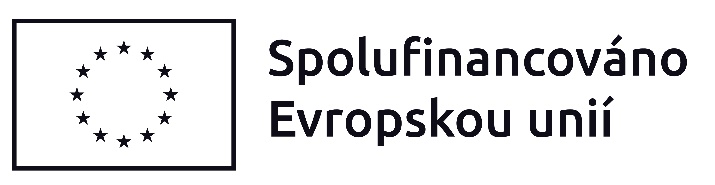 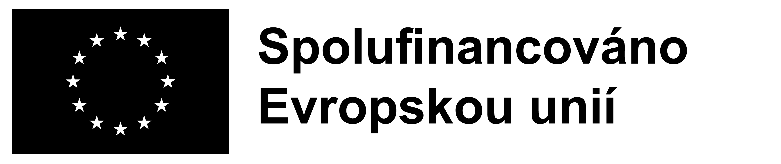 46
Publicita – vizuální identita
Logo EU povinné: 

plakát
webové stránky, sociální média
školicí materiály v tištěné i elektronické podobě
dokumenty určené pro cílovou skupinu projektu (certifikáty, prezenční listiny apod.)
certifikáty nemusí obsahovat logo EU, pokud jde o kurzy pro veřejnost, kde je z projektu hrazena pouze účast dané osoby, nikoli organizace samotného kurzu.
Logo EU nepovinné:

pracovní smlouvy
dokumentace k zakázkám 
účetní doklady vztahující se k výdajům projektu
archivační šanony


Kompletní výčet je uveden v  kapitole 19 Obecných pravidel.
47
Kontakty
Primárně komunikovat s projektovými manažery přidělenými ke konkrétním projektům: IS KP21+, levé menu, obrazovka Manažeři projektu ŘO/ZS

Diskusní klub: https://www.esfcr.cz/klub-vyzvy-040-spolecne-za-vzdelavanim

Kontakt na vyhlašovatele výzvy:
Mgr. Marcela Pavelková – marcela.pavelkova@mpsv.cz
Ing. Jakub Hajný - jakub.hajny@mpsv.cz
48
Děkujeme za pozornost a těšíme se na spolupráci